T.C. SERHAT KALKINMA AJANSI
KÜÇÜK ÖLÇEKLİ ALTYAPI MALİ DESTEK PROGRAMI-07
(TRA2-23-KÖA07)
PROGRAMIN GENEL AMACI
Bölgenin önde gelen sektörleri olan turizm, tarım ve imalat sanayisinin altyapısal eksikliklerinin giderilerek özel sektörün yatırım yapmasının sağlanması, başta gençler olmak üzere istihdam kapasitesinin artırılması ve bu sayede Bölgedeki sosyoekonomik refahın artırılmasıdır.
PROGRAMIN ÖNCELİKLERİ
Öncelik 1: Bölgedeki turizm faaliyetlerinin çeşitlendirilmesi ve turistik destinasyonların altyapısının iyileştirilmesine odaklanan projeler
Öncelik 2: Bölgeye ait yöresel, tarımsal ve hayvansal ürünler ile el sanatları ürünlerinin katma değerinin artırılması için bu sektörlerde üretim ve pazarlama altyapılarının iyileştirilmesine odaklanan projeler
Öncelik 3: Gençlerin imalat sanayindeki istihdamının artırılması ve/veya mevcut kümelenmiş üretim bölgelerinin ortak kullanım altyapılarının iyileştirilmesine yönelik projeler
PROGRAM BÜTÇESİ
Tahsis edilen toplam kaynak tutarı: 45.000.000 TL

Asgari Tutar: 250.000 TL
Azami Tutar: 4.000.000 TL

Hiçbir destek, projenin toplam uygun maliyetinin %25’inden az ve % 75’inden fazla olamaz.
UYGUN BAŞVURU SAHİPLERİ
Valilikler
Kaymakamlıklar 
Bölge, İl ve İlçe Müdürlükleri 
Bakanlıklara Bağlı Kurum, Kuruluş ve Enstitüler 
Üniversiteler
Yerel Yönetimler (İl Özel İdaresi, Belediyeler, Köyler) 
5355 Sayılı Kanun kapsamında kurulmuş Mahalli İdare Birlikleri (Köylere Hizmet Götürme Birlikleri, Turizm Altyapı Birlikleri vb.) 
Organize Sanayi Bölge Müdürlükleri
Küçük Sanayi Siteleri
Diğer Kamu Kurum ve Kuruluşları
UYGUN PROJELER
Süre: Azami proje süresi 24 aydır. 

Yer: Projeler, Ajansın faaliyet gösterdiği TRA2 bölgesinde (Ağrı, Ardahan, Iğdır, Kars) gerçekleştirilmelidir.

Proje Konuları: Programın genel amacına ve önceliklerinden en az birine katkıda bulunan projeler, uygun kabul edilecektir.
ÖRNEK PROJE KONULARI
Öncelik 1: Bölgedeki turizm faaliyetlerinin çeşitlendirilmesi ve turistik destinasyonların altyapısının iyileştirilmesine yönelik projeler.
Bölgemizde bulunan doğal oluşumların (mağara, dağ, şelale vb.) turizme kazandırılması ve belirtilen oluşumlara yönelik yapılacak rekreasyon ve altyapı çalışmaları içeren projeler,
Doğa ve kültür turizmi için uygun alanların belirlenerek özel sektörün yatırım yapabileceği konuma dönüştürülmesine yönelik altyapı projeleri,
Turistlerin Bölgede daha uzun vakit geçirmelerini ve geceleme sayılarının artmasını sağlayacak alanların (kültür-sanat sokak ve caddeleri, bedesten, aktivite alanları, müzeler vb.) oluşturulması, iyileştirilmesi ve altyapı çalışmalarına yönelik projeler,
Tarihi ve doğal dokuya uygun, turizme hizmet veren oluşumlardan 15-34 yaş arası gençlerin staj veya istihdamının sağlanmasına imkan veren projeler,
ÖRNEK PROJE KONULARI
Öncelik 1: Bölgedeki turizm faaliyetlerinin çeşitlendirilmesi ve turistik destinasyonların altyapısının iyileştirilmesine yönelik projeler.
Sağlık turizmine yönelik bölgelerde sunulan sağlık hizmetlerinin (apiterapi, aromaterapi, haloterapi, hidroterapi, oksijen terapi vb.) çeşidinin ve kalitesinin artırılmasına yönelik projeler,
Karavan alanlarının oluşturulması ve halihazırda var olan karavan alanlarına ait altyapının iyileştirilmesine yönelik projeler,
Yenilikçi ve alternatif turizm türlerinin ortaya çıkarılması, geliştirilmesi ve cazibesinin artırılmasına (doğa, kültür, ekoturizm, spor, sağlık, gastronomi, kamp ve karavan, inanç, agro turizm vb. turizm türleri) yönelik projeler,
Alternatif turizm faaliyetlerine yönelik rotalama faaliyetlerini (yürüyüş, tırmanış, bisiklet, kış sporları, fenoloji, kültür, inanç, tarih, botanik, gastronomi vs. faaliyetlerine yönelik CBS tabanlı rotalama, işaretleme vs.) içeren projeler.
ÖRNEK PROJE KONULARI
Öncelik 2: Bölgeye ait yöresel, tarımsal ve hayvansal ürünler ile el sanatları ürünlerinin katma değerinin artırılması için bu sektörlerde üretim ve pazarlama altyapılarının iyileştirilmesine yönelik projeler.
Markalaşma açısından önem arz eden gıda ürünleri (gravyer, Kars kaşarı, bal vb.), endemik bitkiler, özgün el sanatları (Obsidyen taşı işlemeciliği, keçecilik, bebek ve ahşap eşya üretimi, halı ve kilim dokumacılığı vb.) ürünlerinin geliştirilmesine, yeni ürünlerle çeşitlendirilmesine ve eko-verimli tasarımına yönelik projeler,
Kavılca buğdayı, Kars kazı, Iğdır kayısı gibi yöresel ürün üreticilerinin müşterek istifade edebileceği, ürünlerin ham halinden satışa hazır hale getirebilecek tesis kurulumuna yönelik projeler,
Coğrafi işaretli ürünlerin AB tescili için başvurularının yapılmasını içeren projeler,
Nihai ürünlerin hedef ülke pazarlarına girişini kolaylaştıran uygun standartları sağlamasına yönelik projeler,
ÖRNEK PROJE KONULARI
Öncelik 2: Bölgeye ait yöresel, tarımsal ve hayvansal ürünler ile el sanatları ürünlerinin katma değerinin artırılması için bu sektörlerde üretim ve pazarlama altyapılarının iyileştirilmesine yönelik projeler.
Ticari değere sahip atıkların geri kazanımını ile kullanımını amaçlayan projeler,
Yöresel, tıbbi ve aromatik bitkilerin ilaç ve kozmetik sektörlerinde kullanılmasını amaçlayan projeler,
Et ve süt sektörlerinde kaba yem tedarik maliyetini düşürmeye yönelik altyapı projeleri,
Tarımsal üretimde verimliliği düşüren hastalık ve zararlılarla mücadele edilmesine yönelik projeler,
Sıcak su kaynaklarına yakın yerlerde jeotermal ısıtmalı sistemlerin mevcut seralara uygulanmasına yönelik projeler.
ÖRNEK PROJE KONULARI
Öncelik 3: Gençlerin imalat sanayindeki istihdamının artırılması ve/veya mevcut kümelenmiş üretim bölgelerinin ortak kullanım altyapılarının iyileştirilmesine yönelik projeler..
Gençlere staj veya istihdam sağlayacak imalat alanlarının oluşturulmasına yönelik projeler,
Firmaların bölgesel rekabeti sürdürebilmesi açısından üretim maliyetlerinin düşürülmesi ve üretim kapasitesinin artırılmasına katkı sunabilecek teknolojik altyapı modernizasyon projeleri,
İmalatta temiz üretim ve eko-verimlilik uygulamalarını destekleyici projeler,
Katı ve sıvı atıkların çevreye verdiği zararların engellenmesi ile atık yönetimi ve geri dönüşüm sağlanmasına yönelik projeler,
Yağmur suyu toplama sistemleri ve proses verimliliğinin (daha az kaynak kullanma teknik/yöntemleriyle) iyileştirilmesine yönelik projeler,
ÖRNEK PROJE KONULARI
Öncelik 3: Gençlerin imalat sanayindeki istihdamının artırılması ve/veya mevcut kümelenmiş üretim bölgelerinin ortak kullanım altyapılarının iyileştirilmesine yönelik projeler..
Ortak kullanıma açık kalite kontrol, tahlil ve test laboratuvarları kurulması ya da mevcut olanların kapasitesinin geliştirilmesine yönelik projeler,
Bölge içinde bulunan veya Bölge dışından gelecek yeni yatırımcılara yönelik ortak kullanım alanlarında altyapının oluşturulması/iyileştirilmesine yönelik projeler,
Ortak kullanım tesislerinde yenilikçilik ve teknoloji kullanım seviyesinin yükseltilmesi ve/veya geliştirilmesi ile daha fazla katma değer yaratılmasını önceleyen projeler,
Organize sanayi bölgelerinde ve küçük sanayi sitelerinde atık depolama tesisi, atık geri kazanım tesisi ve arıtma tesisi yapımını içeren projeler,
Endüstriyel simbiyoz uygulamalarının hayata geçirilmesine ve yaygınlaştırılmasına yönelik projeler.
UYGUN MALİYETLER
Projede görevlendirilmiş personelin net maaşları, sosyal sigorta primleri, ilgili diğer ücret ve maliyetler (Piyasa koşullarında oluşmuş ücretlerden ve yararlanıcının ve ortaklarının normalde verdiği miktarlardan yüksek olmamalıdır),
Yolculuk ve gündelik giderleri,*
Piyasa fiyatlarına uygun olmaları ve projenin uygulanabilmesi için gerekli olmaları koşulu ile yeni ekipman ve hizmet (nakliye, kira vb.) satın alma maliyetleri,**
Toplam proje bütçesinin en fazla %5’i kadar sarf malzemesi maliyetleri,
Proje bütçesinin % 5’ini aşmayacak şekilde ve yalnızca sınırlı deneme üretimi için kullanılan hammadde maliyetleri,
Taşeron maliyetleri (basım, etkinlik organizasyonu vb. ile inşaat ve inşaat denetimi),
Denetim maliyetleri,***
Mali hizmet maliyetleri (özellikle havale maliyetleri, sigorta, banka maliyetleri vb.)
Görünürlük maliyetleri,
Tüm yapım ve inşaat işleri ile bunların kontrolörlük hizmetleri,
Katma Değer Vergisi (KDV)
[Speaker Notes: *Yurtiçi gündelik giderleri, ilgili yılın Merkezi Yönetim Bütçe Kanununun H Cetvelinde(10/2/1954 tarihli ve 6245 sayılı Harcırah Kanunu Hükümleri Uyarınca Verilecek Gündelik ve Tazminat Tutarları belirtilen memur ve hizmetliler başlığı altında, “aylık/kadro derecesi 1-4 olanlar” için öngörülen tutarın üç katını aşmayacak şekilde belirlenmelidir. Yurtdışı gündelik giderleri için, Cumhurbaşkanının Yurtdışı Gündeliklerine Dair Kararında belirtilen diğer şekillerde görevlendirilenlerden aylık/kadro derecesi 1-4 olanlar için öngörülen tutar esas alınarak, bu kararın hükümleri uygulanır. İnsan Kaynakları ve Seyahat başlıklarına tahsis edilen toplam tutar toplam uygun maliyetlerin % 10’unu aşmamalıdır.

**Ajans destekleri kapsamında yapılacak ihalelerde, 4734 sayılı Kamu İhale Kanunun 63. maddesinde yer alan yerli istekliler lehine ilişkin düzenlemeler uygulanır.

***Ajans mali destek miktarı 200.000 TL’nin üzerinde olan bütün projelerden denetim raporu talep etmektedir. Bu denetim Kamu Gözetimi Muhasebe ve Denetim Standartları Kurulu tarafından yetkilendirilen bağımsız denetçiler ve bağımsız denetim kuruluşları ile serbest muhasebeci mali müşavirler ve yeminli mali müşavirler tarafından yapılabilir. Projenin denetimi Ajans tarafından da yaptırılabilir. Bu durumda denetim maliyeti proje bütçesinde yer almaz Ajans kamu kurum ve kuruluşlarını dış denetim kuralından muaf tutabilir.]
UYGUN OLMAYAN MALİYETLER
Yararlanıcının ve proje kapsamında görev alan kişilerin kusur ve ihmalleri sebebiyle doğacak olan ceza, zam, faiz ve sair giderler,
Sözleşmede belirtildiği halde vergi veya prim ödemeleri hariç, proje hesabı dışında yapılan proje harcamaları,
Borçlar; zarar veya borç karşılıkları,
Faiz borcu,
Hali hazırda başka bir kapsamda finanse edilen kalemler,
Projenin uygulanmasına katılan kamu görevlilerinin maaşları,*
Arazi veya bina alımları,
Motorlu taşıt alımı,
İkinci el ekipman,
Kur artışı dolayısıyla oluşan maliyet artışları,
Proje başlangıcından önce yapılan hazırlık çalışmalarının ve diğer faaliyetlerin maliyetleri,**
[Speaker Notes: *Kamu görevlilerinin maaşları projede çalıştıkları süre oranında, belgelendirilmek koşuluyla yararlanıcının (ortaklar dahil) eş-finansmanı olarak kabul edilebilmektedir. Bununla birlikte, kamu görevlisinin tabi olduğu mevzuata göre proje bütçesinden kendisine ödeme yapılabilmesi halinde bu ödemeler, Ajansın sağladığı mali destekten de karşılanabilir. Bu durumda, ispatlayıcı belgelerin Ajansa sunulması gerekmektedir. Ayrıca, kamu görevlilerinin yolluk ve gündelik giderleri, bu rehberde belirtilen şartlara göre uygun maliyet olarak kabul edilebilir.

**Proje hazırlanması ve sunulmasını teşvik etmek amacıyla, yararlanıcılar tarafından bu kapsamda temin edilen desteklerden danışmanlık ve kırtasiye giderlerine ilişkin olanlar, faturalandırılmaları şartıyla proje uygun maliyetlerinden sayılmaktadır ve talep edilen destek miktarının % 2’sini geçmemek üzere proje bütçesinde gösterilebilir.]
UYGUN OLMAYAN MALİYETLER
Yararlanıcı ya da ortakları dışındakiler tarafından gerçekleştirilen maliyetler,
Salt sözleşmeye, teminatlara ve Ajans ile yararlanıcı arasındaki mali ödemelere* ilişkin her türlü vergi, resim, harç ve sair giderler,
Proje ile ilgisi olmayan ya da sözleşme imzalanmadan önce yapılan harcamalar, 
İstimlak bedelleri,
Başvuru Sahibinin projedeki ortağından yapılan satın alımlara yapılacak ödemeler,
Başvuru sahibi kurum/kuruluşun genel ve idari maliyetleri,
Üçüncü taraflara verilen krediler/hibeler,
Ofis, bina ve her türlü gayrimenkul kira maliyetleri,
Otomobil, motosiklet, minibüs, otobüs, kaptıkaçtı, arazi taşıtları, panel van, kamyon ve çekici alımı ve kiralanması ile bu işlemlerle taalluku olan giderler,
Leasing giderleri,
Çalıştay, seminer, konferans veya kongre katılımcılarına (konuşmacı ve görevliler hariç) verilecek ücret,
Bireysel kullanım amaçlı eşyalar ile hediyelik eşyaların alımına ilişkin giderler.
[Speaker Notes: *Proje uygulaması ile doğrudan ilgili olmayan Ajans ve yararlanıcı arasındaki banka transfer ücretleri, noter masrafları ve vergiler gibi giderler ifade edilmektedir.]
DİKKAT EDİLECEK HUSUSLAR
Bu mali destek programı kapsamında bir başvuru sahibi, Serhat Kalkınma Ajansı’na en fazla 4 (dört) projesi için destek başvurusunda bulunabilir ve Serhat Kalkınma Ajansı bunlardan değerlendirme sürecinde en yüksek puanı alan en fazla 2 (iki) tanesine mali destek sağlayabilir. 
İl özel idareleri ve belediyeler kanunen zorunlu olan Ajans bütçe paylarını ve bunlarla ilişkili varsa diğer bütün mali yükümlülüklerini tamamen yerine getirmedikçe değerlendirme sürecinde başarılı bulunsa bile yararlanıcı ya da ortak olarak Ajansla istisnai haller haricinde sözleşme imzalayamazlar.
Altyapı projeleri herhangi bir özel hizmet sağlayıcısı veya finans kaynağı ile rekabet etmemeli veya bunların yerini almamalıdır. Ancak özel sektörün ilgi göstermediği ve yakın gelecekte de ilgi göstermesinin mümkün görülmediği alanlarda altyapı proje teklifleri sunulabilir.
DİKKAT EDİLECEK HUSUSLAR
Projelerin değerlendirme sürecinde; 15-34 yaş arası gençlere staj veya istihdam imkânı sağlayan başvurulara 5 puana kadar puan verilecektir. Staj veya istihdam taahhüdü verilen her bir kişi 1 puan, taahhüt edilen kişi sayısı beş ve fazlası ise 5 puan daha verilir.
Başvuru Rehberi’nde programın öncelikleri arasında yer alan “Öncelik 1: Bölgedeki turizm faaliyetlerinin çeşitlendirilmesi ve turistik destinasyonların altyapısının iyileştirilmesi” kapsamında; İl merkezleri, Sarıkamış, Tuzluca ve Doğubayazıt’ta yapılması planlanan turizm faaliyetlerinin çeşitlendirilmesine yönelik başvuran projeler ile belirtilen yerler dışında kalan bölgelerde sunulan ve mevcut turizm destinasyonlarının altyapısının iyileştirilmesine yönelik başvuran projelere değerlendirme aşamasında +2 puan daha verilecektir.
DİKKAT EDİLECEK HUSUSLAR
Bütçede İnsan Kaynakları ve Seyahat başlıklarına tahsis edilen toplam tutar, toplam uygun maliyetlerin % 10’unu aşmamalıdır. Kamu görevlilerinin maaşları projede çalıştıkları süre oranında, belgelendirilmek koşuluyla yararlanıcının (ortaklar dahil) eş-finansmanı olarak kabul edilebilmektedir.
Hâlihazırda herhangi bir kamu kurum ya da kuruluşundan finansal destek alan projeler ile proje kapsamındaki faaliyetler eş zamanlı olarak Ajanstan mali destek alamazlar.
Ajans bu mali destek programı kapsamındaki projelerden denetim raporu talep etmektedir. Ajans yalnızca kamu kurum ve kuruluşlarını dış denetim kuralından muaf tutabilir. Bu hususa sözleşmede yer verilecektir.
MALİ DESTEK PROGRAMLARIBAŞVURU İŞLEMLERİ
Kalkınma Ajansları Yönetim Sistemi (KAYS)
https://kaysuygulama.sanayi.gov.tr

KAYS Kullanıcı Kaydı
KAYS Proje Başvurusu
E-imza veya Taahhütname Teslimi
MALİ DESTEK PROGRAMLARIBAŞVURU İŞLEMLERİ
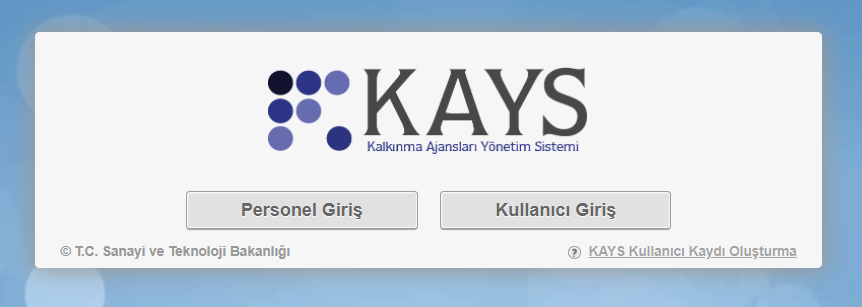 Kalkınma Ajansları Yönetim Sistemine girildikten sonra Kullanıcı Girişi bağlantısına tıklanmalıdır. E-Devlet üzerinden kimlik doğrulaması yaparak sisteme giriş yapılmalıdır. Kayıt formunda Rol Seçimi bölümünden “Başvuru Sahibi Kullanıcısı” rolü seçilerek ve istenen bilgiler doldurularak sisteme kayıt olunmalıdır.
MALİ DESTEK PROGRAMLARI BAŞVURU İŞLEMLERİ
Sistem sizi adım adım doldurmanız gereken bölümlere yönlendirecektir. 
Başvuru formunu tamamen doldurduktan sonra destekleyici belgelerin elektronik kopyaları sisteme yüklenmeli, başvuru KAYS üzerinden son başvuru tarihine kadar onaylanmalıdır. 
KAYS üzerinden üretilen taahhütnameyi son başvuru tarihinden itibaren en geç 5 iş günü içerisinde e-imza ile imzalanmalıdır.
Taahhütnamenin e-imza ile imzalanması esastır. Taahhütnamenin e-imza ile imzalanmadığı hallerde, taahhütname başvuru sahibi tarafından ıslak imzalı olarak elden veya posta yolu ile KAYS üzerinden son başvuru tarihi üzerinden en geç 5 iş günü içerisinde Ajansa teslim edilmelidir.
HER İKİ MALİ DESTEK PROGRAMI İÇİN DE;
KAYS ÜZERİNDEN ÇEVRİMİÇİ PROJE BAŞVURUSU İÇİN SON TARİH;
17/01/2023, Saat: 23:59

KAYS TARAFINDAN ÜRETİLEN TAAHHÜTNAMENİN E-İMZA İLE İMZALANMASI YA DA AJANSA TESLİMİ İÇİN SON TARİH;
24/01/2023, Saat: 17:00
TAAHHÜTNAME TESLİM ADRESLERİ
Serhat Kalkınma Ajansı
Sonuç Odaklı Program Yönetim Birimi
Ortakapı Mah. Atatürk Cad. No:69 Merkez/KARS 

Ağrı Yatırım Destek Ofisi
Ağrı Ticaret ve Sanayi Odası Hizmet Binası
Kat:3 Merkez/AĞRI

Ardahan Yatırım Destek Ofisi
Ardahan Ticaret ve Sanayi Odası Hizmet Binası
Kat:2 Merkez/ARDAHAN

Iğdır Yatırım Destek Ofisi
Cumhuriyet Mahallesi 503. Sokak 
Ağgül İş Merkezi No: 11 Kat:3/17
Merkez/IĞDIR
24
TEŞEKKÜR EDERİZ .
www.serka.gov.tr
25